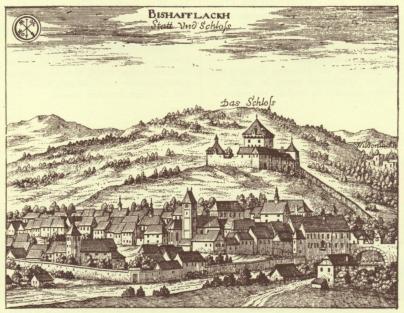 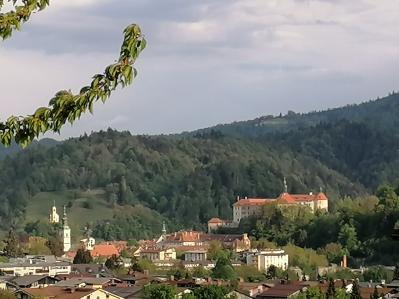 NAŠ KRAJ V PRETEKLOSTI
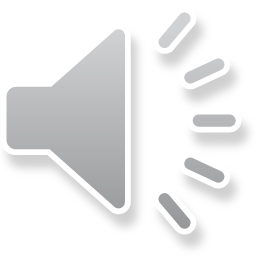 Nastanek Loškega gospostva
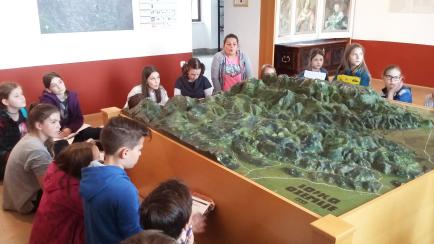 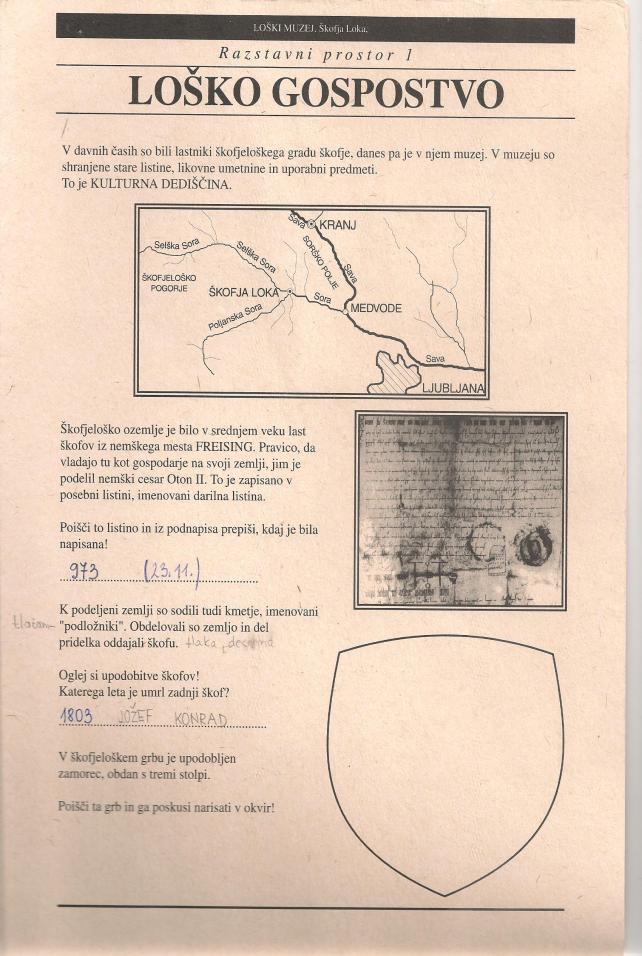 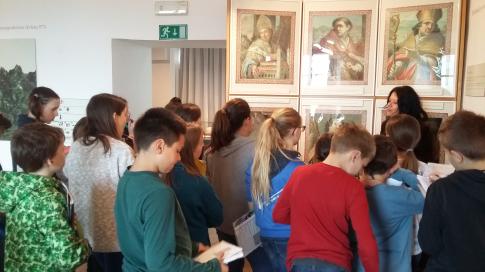 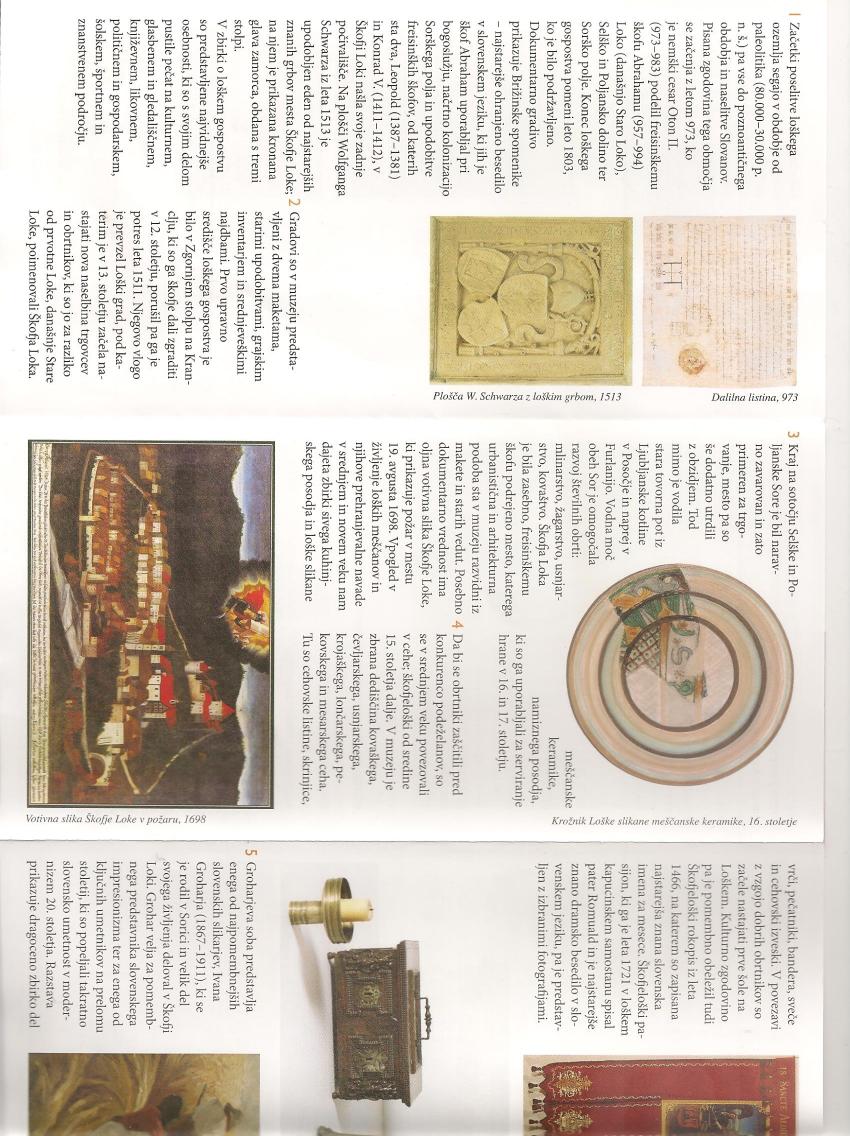 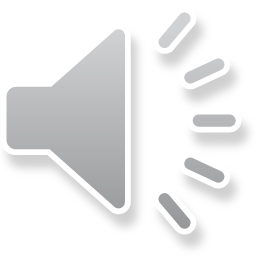 Gradovi
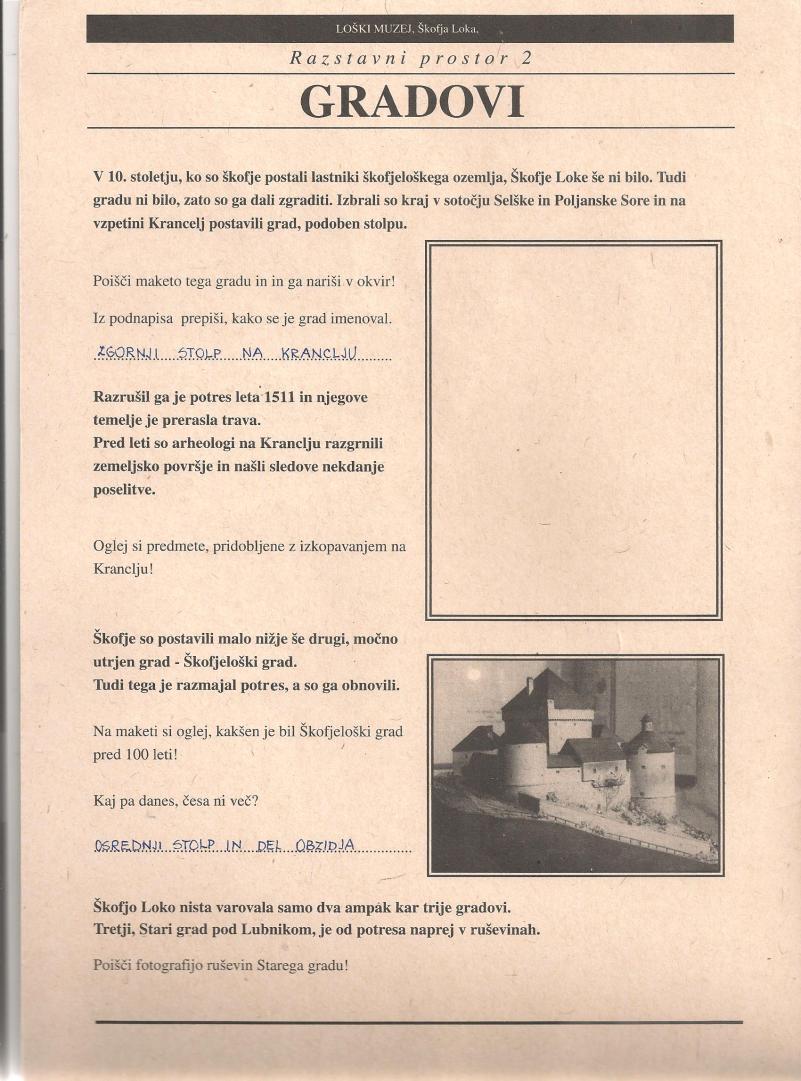 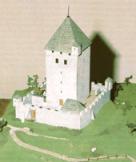 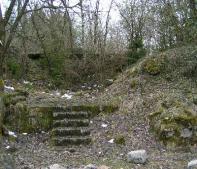 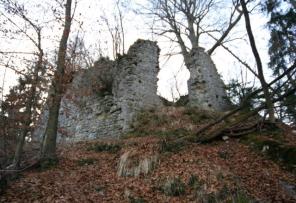 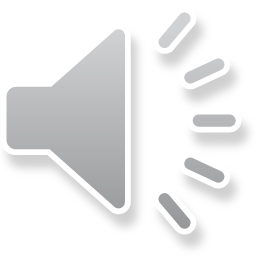 Mesto
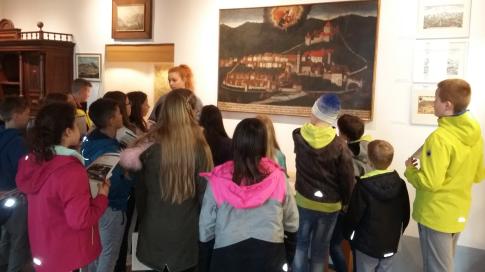 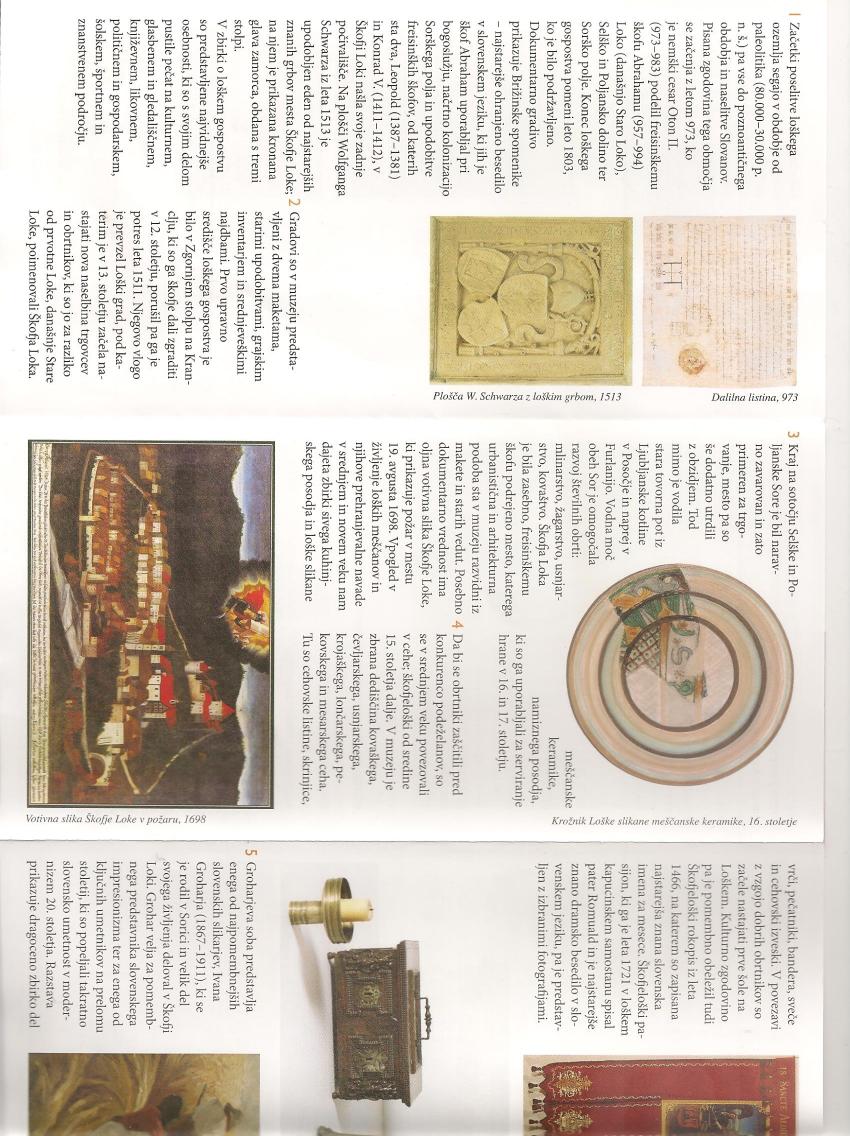 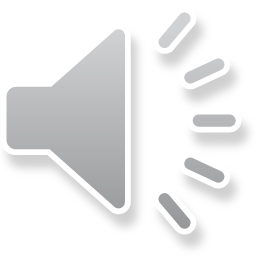 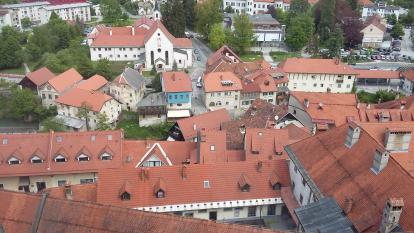 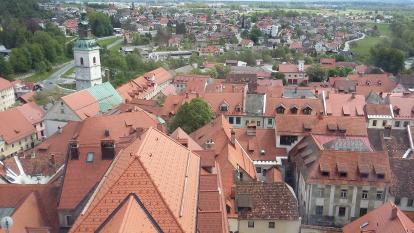 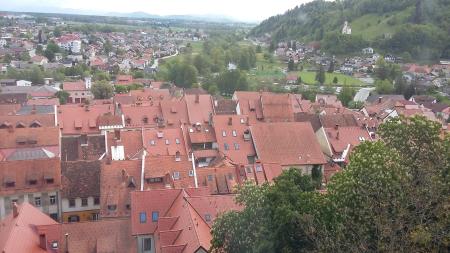 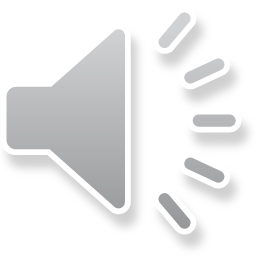 Cehi
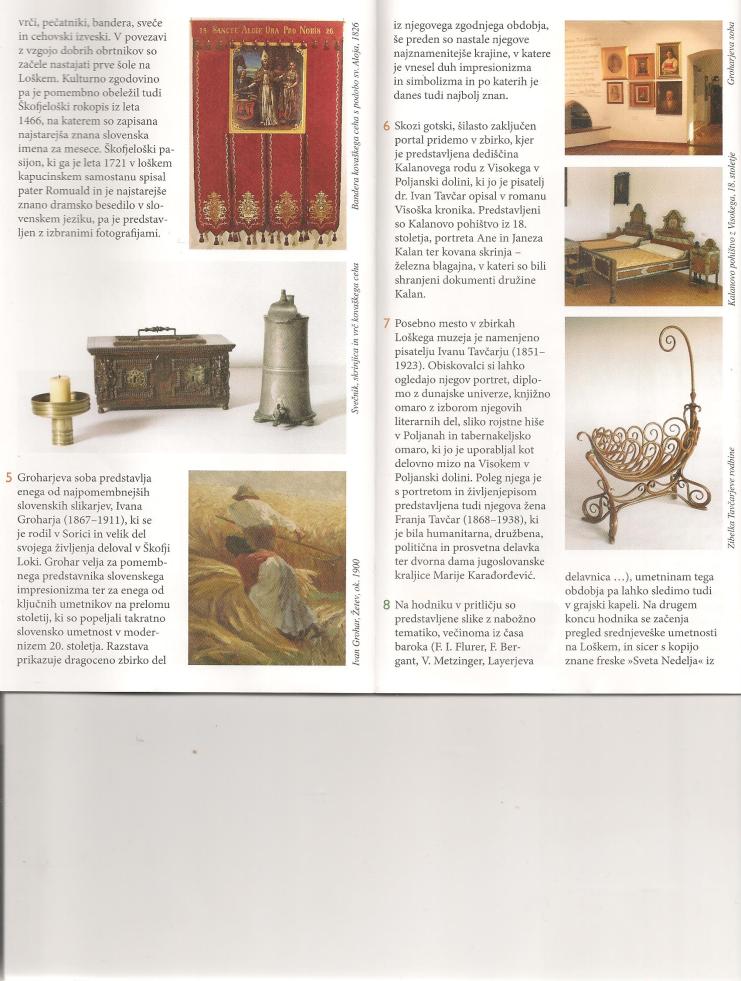 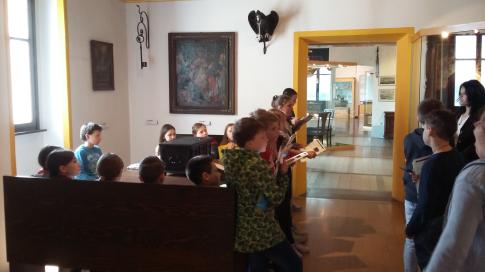 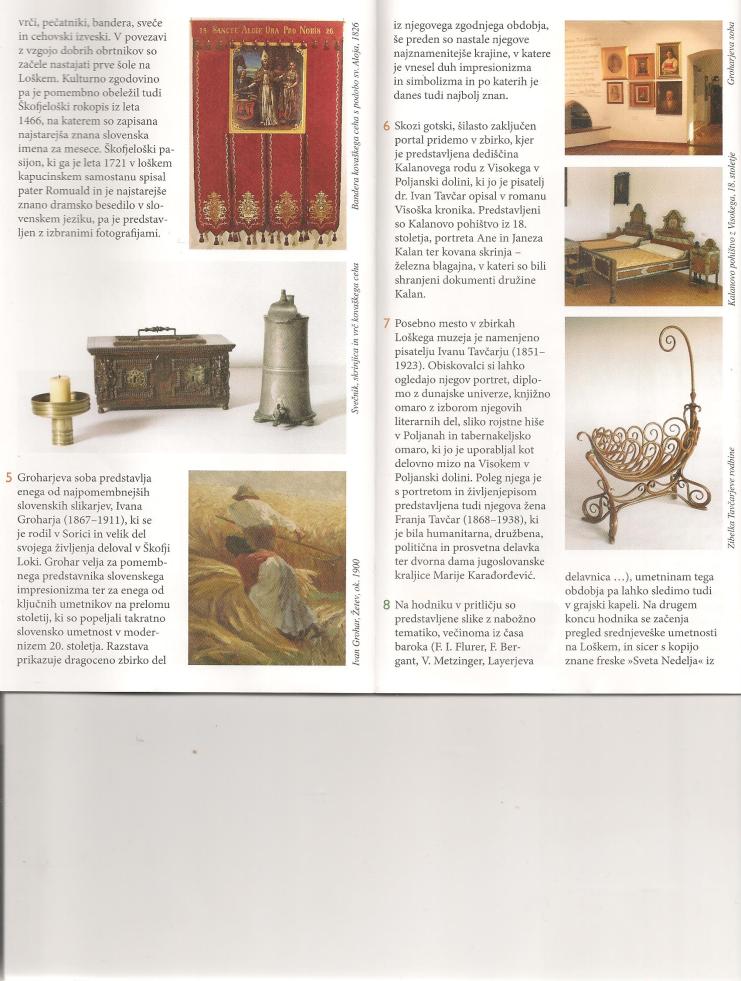 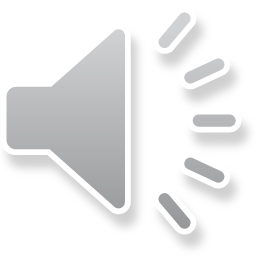 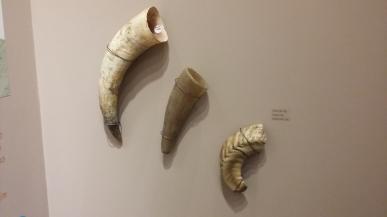 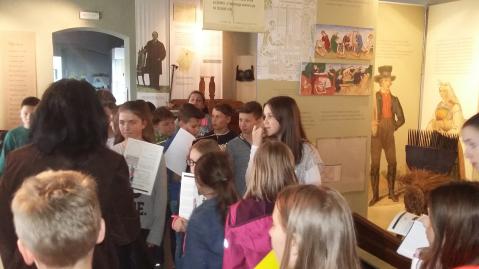 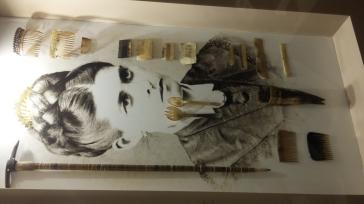 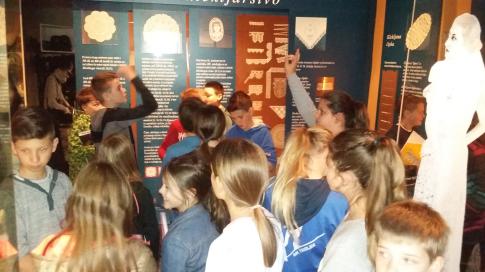 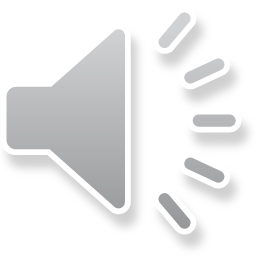 Freska Sv. Nedelje
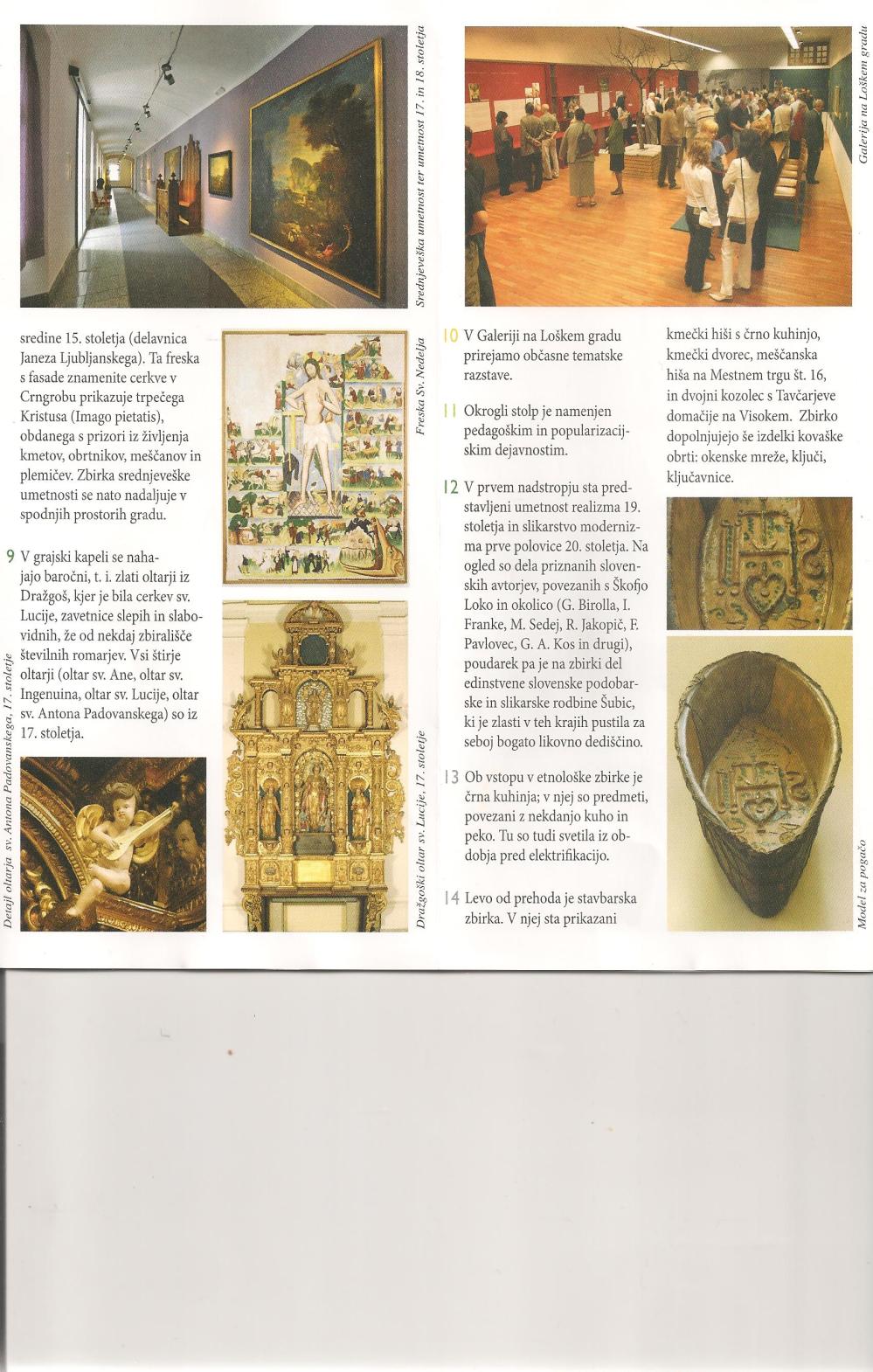 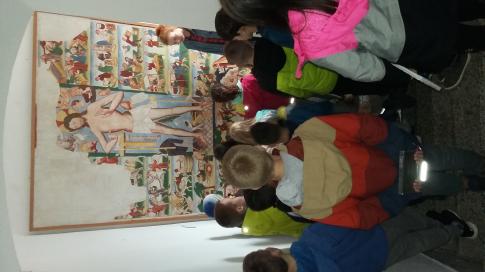 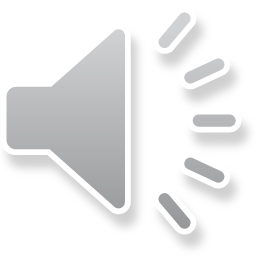 Znani Ločani
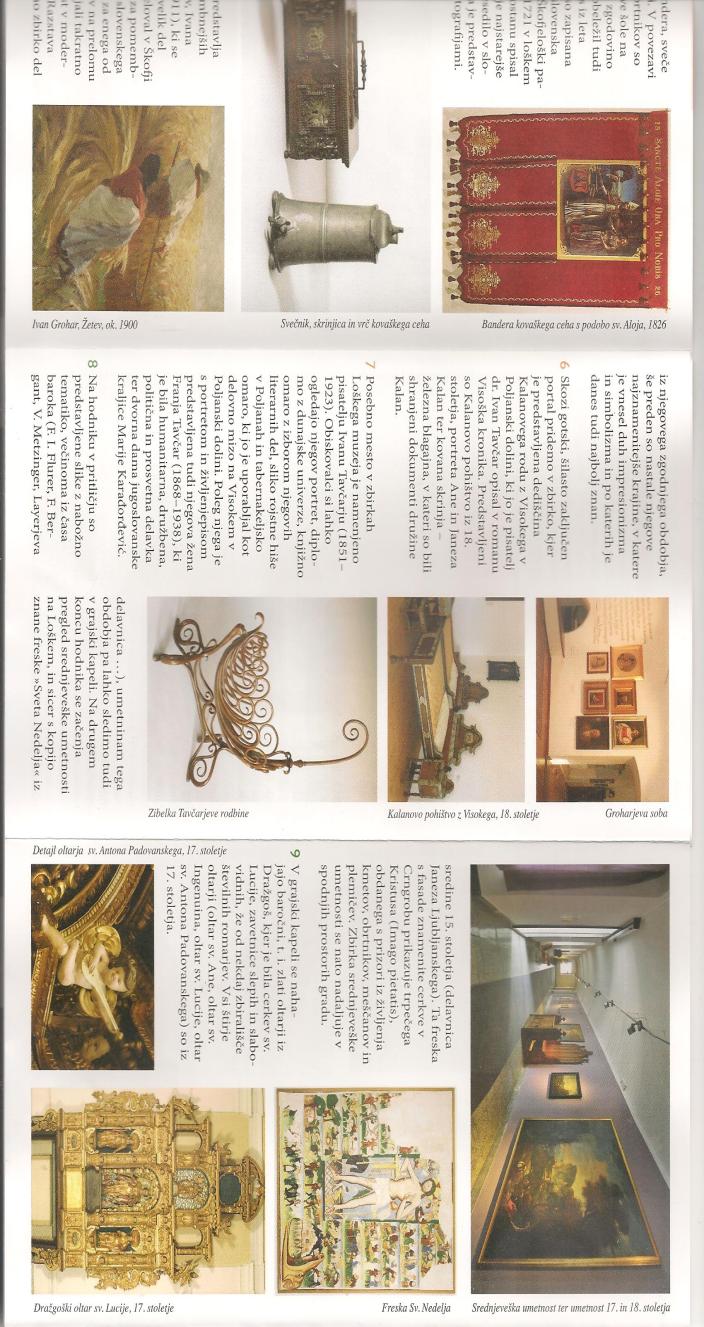 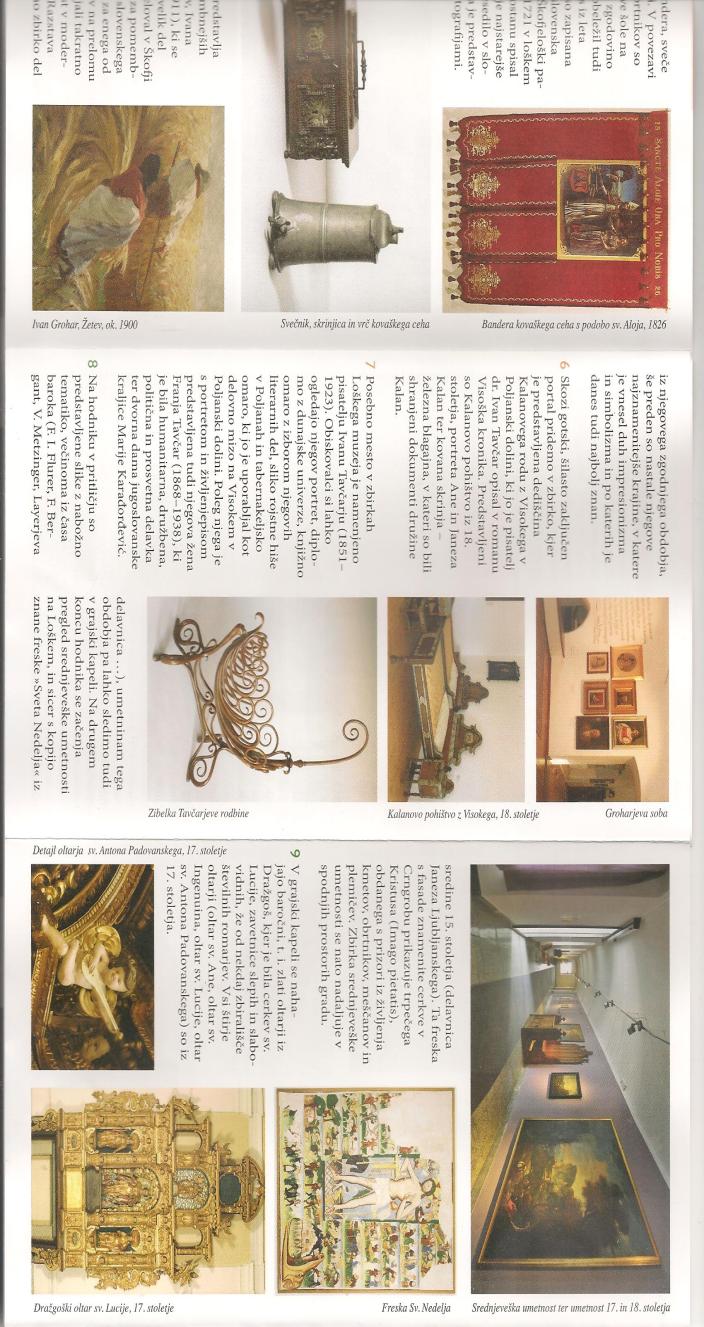 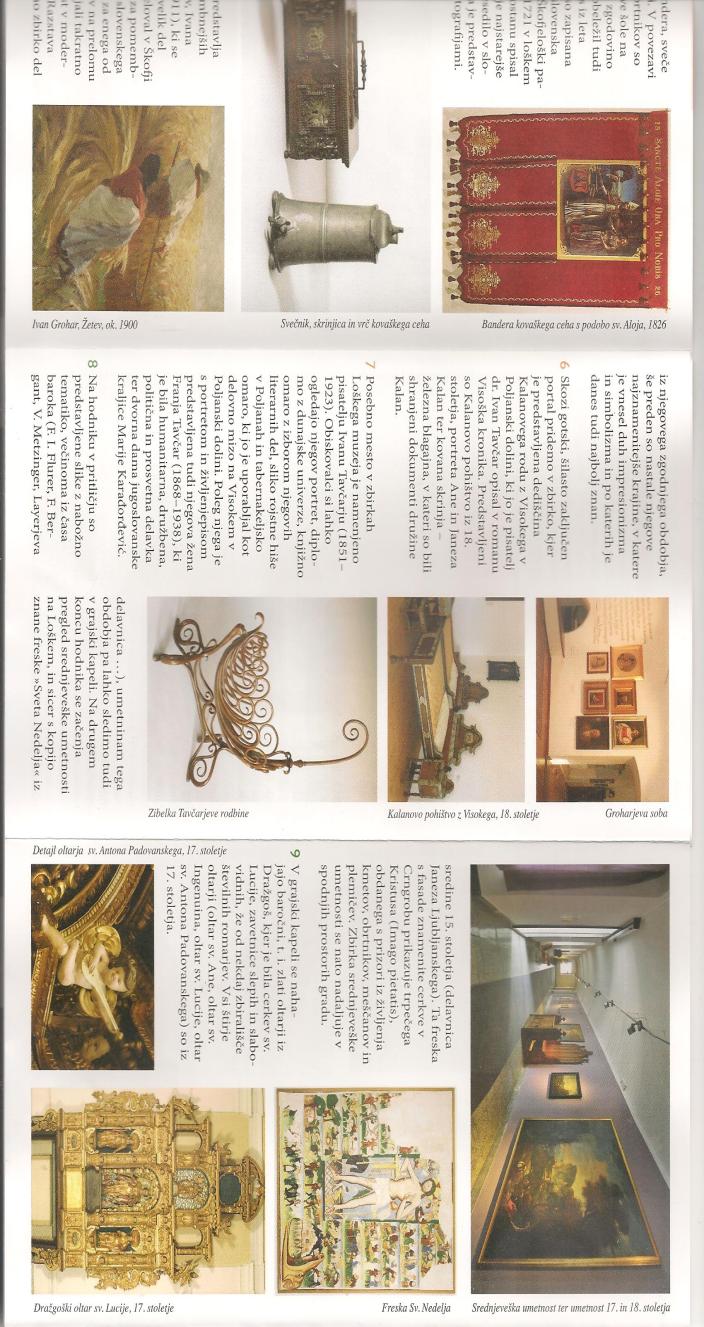 Ivan Grohar
Ivan Tavčar
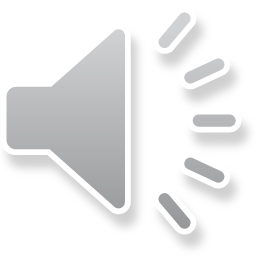 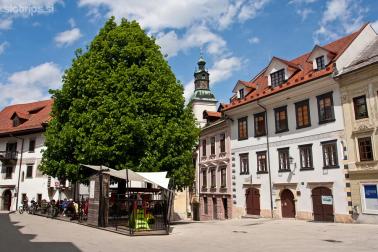 Mestni trg - Plac
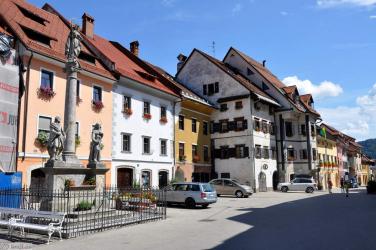 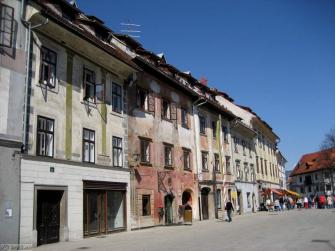 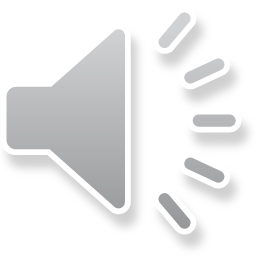 VIRI:
Janez Vajkard Valvasor – http://mapy.mzk.cz/mzk03/001/039/180/2619266996_03/
zgibanka Loškega muzeja – VODNIK PO MUZEJSKIH ZBIRKAH
Učni list, LOŠKI MUZEJ, Škofja Loka
https://kraji.eu/slovenija/skofja_loka_mestni_trg
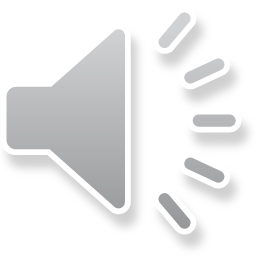